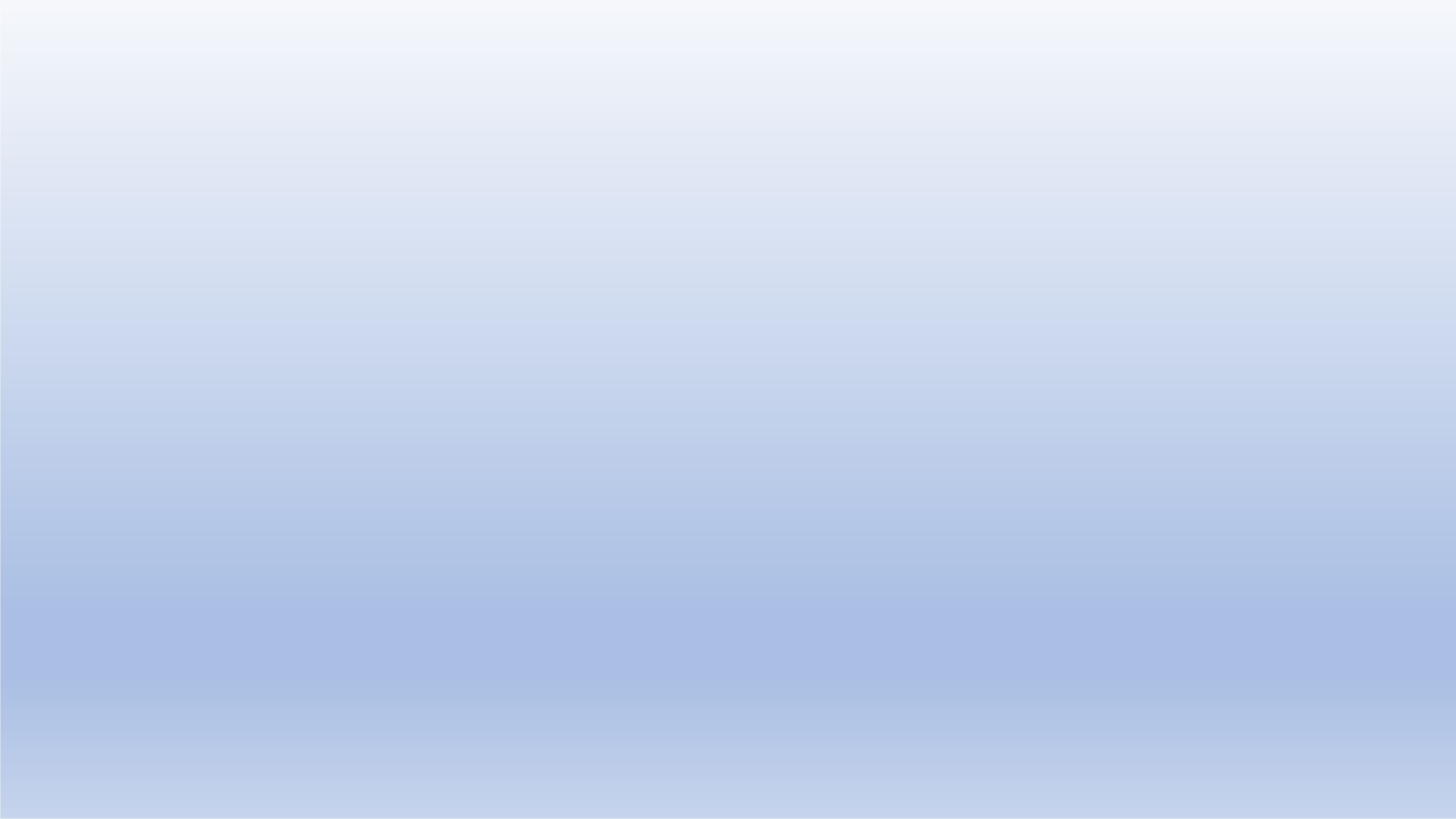 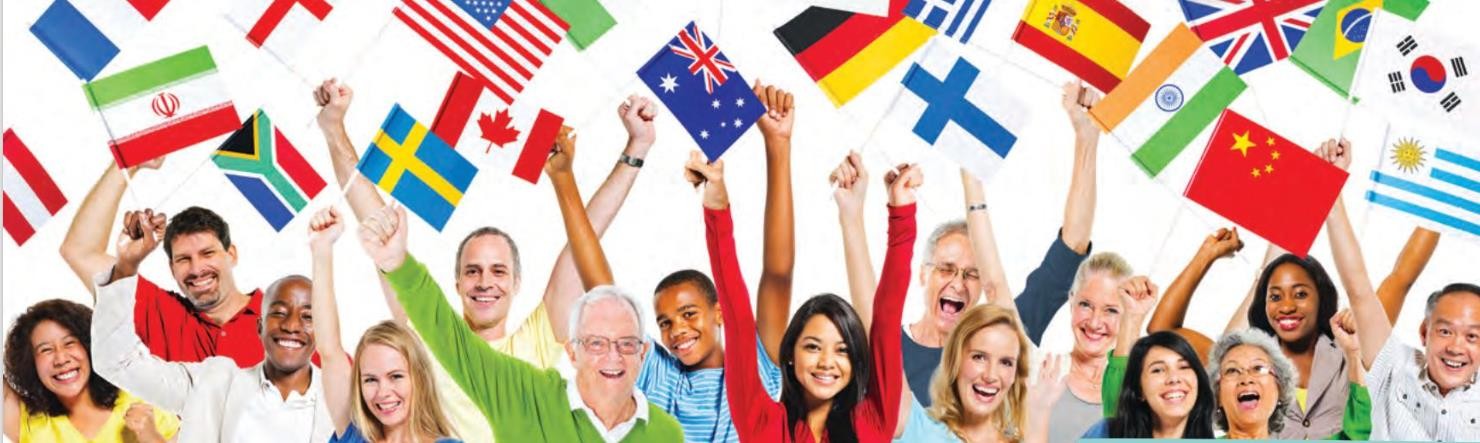 01 - Benvenuti!
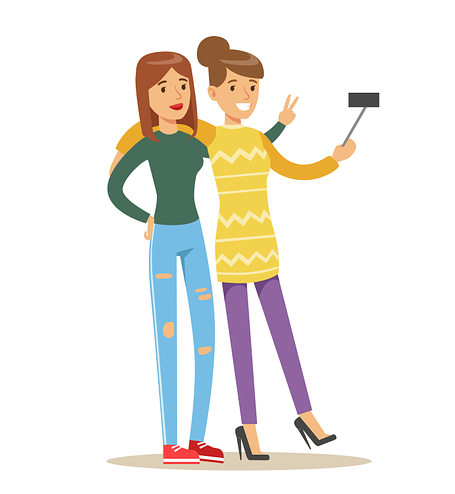 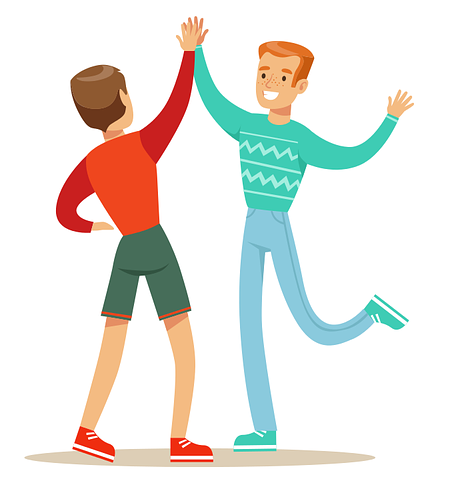 Corso speciale  Italiano per stranieri
Parlare in pubblico
annarosa.bertelli@guest.unibg.it
dorella.giardini@guest.unibg.it
INFORMAZIONI: PROGRAMMA DEL CORSO
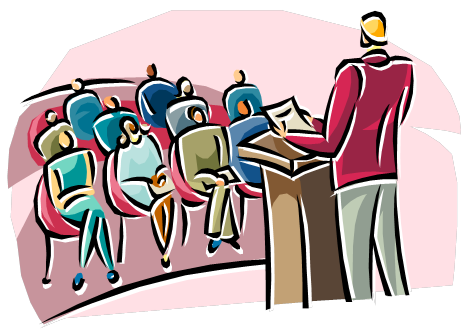 12 lezioni + le presentazioni finali
Dal 26 febbraio al 21 maggio
Il mercoledì dalle 15:00 alle 17:00
Pignolo o Piazzale Sant’Agostino

Attenzione: mercoledì 12 marzo non ci sarà lezione!
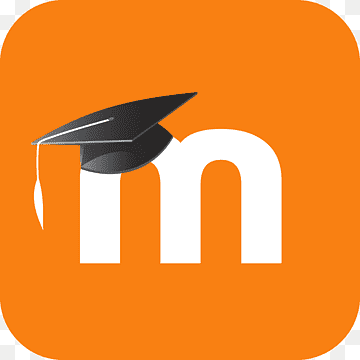 INFORMAZIONI: STRUMENTI DEL CORSO
MOODLE repository
https://elearning15.unibg.it/course/view.php?id=184 
Deposito dei materiali per unità di lavoro. 
Una cartella = una lezione: deposito dei materiali  relativi all’argomento trattato. 
Dopo ogni lezione, sarà caricata la presentazione usata in aula.

Test finale e 3 CFU = obbligatoria la frequenza di almeno il 50% delle lezioni.
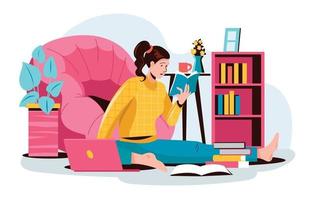 INFORMAZIONI: LAVORO A CASA
Il lavoro a casa, tra una lezione e l’altra, è molto importante.
Consolidare i contenuti svolti in classe in modo autonomo e operativo.
Riflessione autonoma: memorizzare, riusare in modo personale ciò che si è visto in classe.
Confronto con i compagni e confermare la validità di quello che avete imparato.
INFORMAZIONI: TEST
Tipo di test: 
Scrittura di una tesina su un argomento concordato e presentazione orale con supporto - Argomento da concordare entro la lezione 10.
Lettura di un articolo di giornale, riassunto e argomentazione delle proprie opinioni - 20’ di preparazione.
Struttura del test: Seminario di gruppo. Sessioni di presentazione dei lavori finali: frequenza obbligatoria. 
Modalità: 	Parleremo meglio di questo più avanti.
		Per ora non preoccupatevi !
INFORMAZIONI: OBIETTIVI DEL CORSO
Osservare e analizzare varie tipologie di discorso.
Fare pratica su testi scritti e orali complessi, di tipo  argomentativo.
Parlare pro o contro una tesi, nello stile italiano
Comunicare dati, contetti, opinioni e idee in diversi contesti.
Interagire e intervenire in situazioni diverse.
Esporre un proprio argomento di studio o lavoro, un  testo celebrativo.
Comprendere e usare diversi registri linguistici.
INFORMAZIONI: ELEMENTI LINGUISTICI
Praticare strutture complesse
Arricchire il vocabolario di nuove espressioni:
espressioni idiomatiche
frasi fatte (polirematiche) es. ‘acqua e sapone’
connettivi e elementi di coesione del testo
elementi linguistici utili per espandere le parti di un  discorso
INFORMAZIONI: CONTENUTI DEL CORSO
Comunicazione e identità
La lingua dell’informazione nell’era dei social network
Rapporto tra uomini e animali domestici
Immigrazione
Decrescita demografica
Matrimoni combinati
Il dibattito sulle vaccinazioni Covid19
Il linguaggio della pubblicità
L’uso di termini stranieri nella lingua italiana (anglofilia linguistica)
Cosa sta ‘sotto il testo’? Elementi extralinguistici e paralinguistici della comunicazione.
Parlare all’esame orale o a un colloquio di lavoro
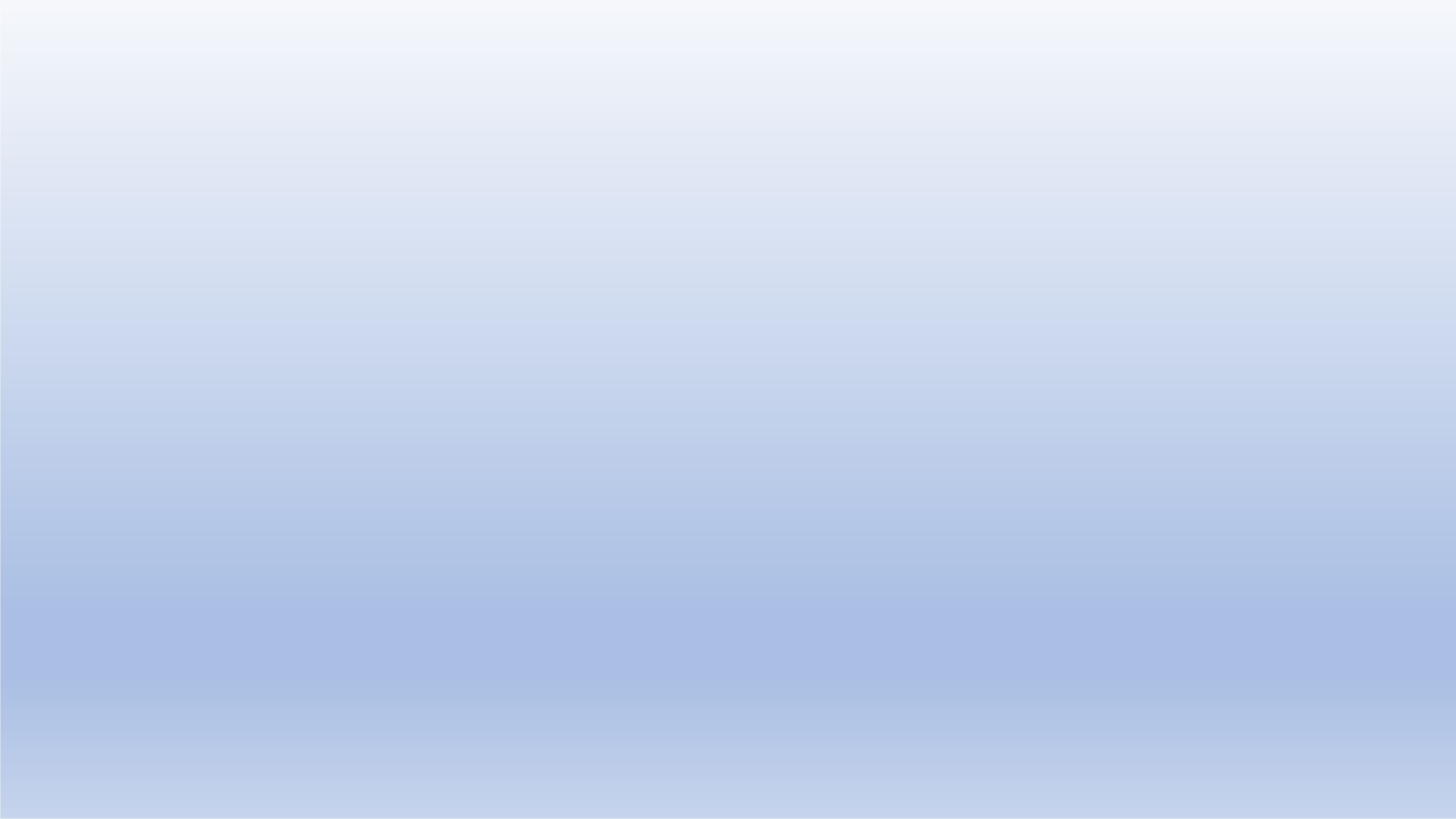 Lezione 01
Perché un corso per parlare in pubblico?
Riesci a seguire o a  esprimere ragionamenti  complessi in forma scritta  o orale?
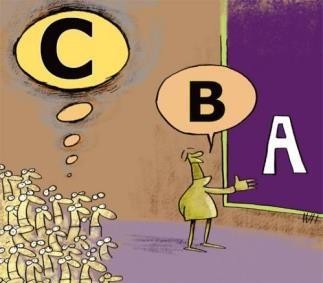 Perché un corso per parlare in pubblico?
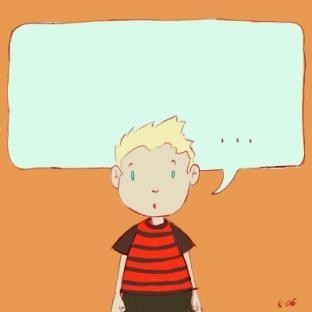 Quando hai qualcosa da  dire, sai spiegarti con  precisione o ti mancano  le parole?
Perché un corso per parlare in pubblico?
Quando inizi una  discussione in italiano, la  porti avanti facilmente o  finisce troppo presto?
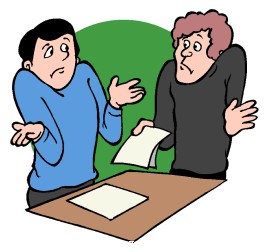 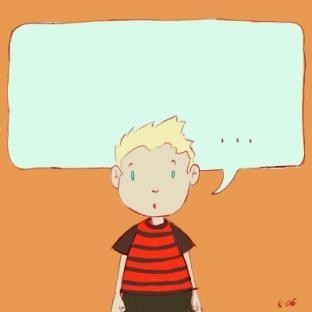 Perché un corso per parlare in pubblico?
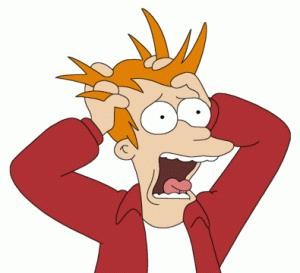 Pensi che non riuscirai  mai a capire cosa  realmente vogliono dire  gli italiani?
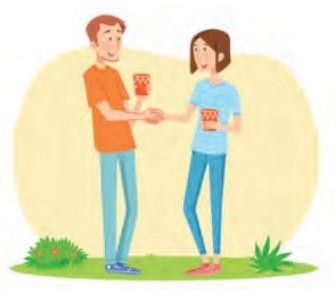 È arrivato il momento di conoscerci!
1. IN GRUPPO:
Presentati al tuo gruppo con alcuni dati personali e poi racconta 3 cose di te, una particolarmente positiva, una ‘neutra’, una che non ti piace molto.
Usa la scheda ’01 – Tre caratteristiche’ (15’)
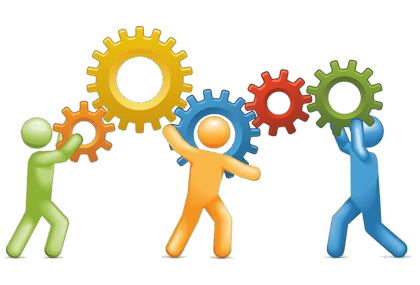 2. Pensa a te quando devi esprimere contenuti complessi in italiano.
Usa la scheda:
‘01 – Vantaggi e limiti’
(45’)
DA SOLO/A:  
Completa la scheda con le informazioni richieste. Preparati a parlarne con i compagni. (10’)
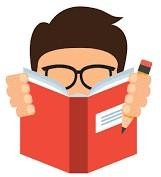 2. IN GRUPPO:
Presentate al vostro gruppo il limite e  il vantaggio per voi più significativi.
Chiedete consigli. I compagni danno suggerimenti. 
Preparate una sintesi delle caratteristiche del vostro gruppo.     (20’)
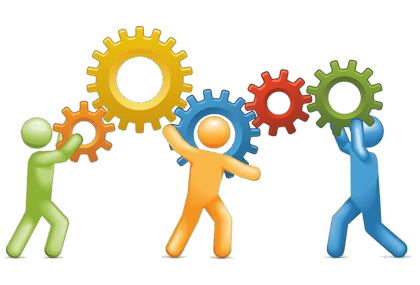 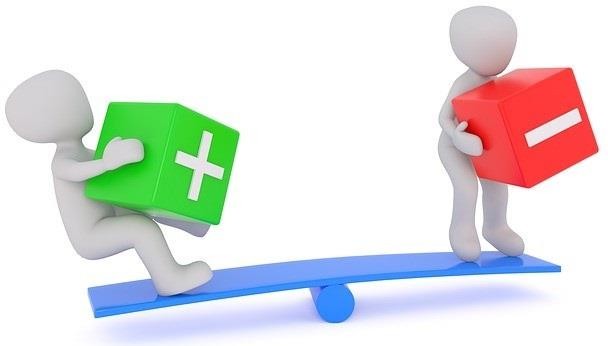 3. IN PLENUM: 
Un relatore per gruppo riferisce alla classe. (15’)
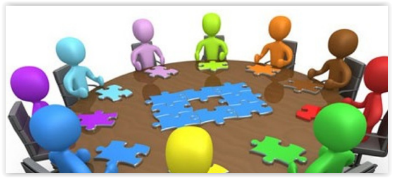 Alcuni consigli (semplici ma efficaci)
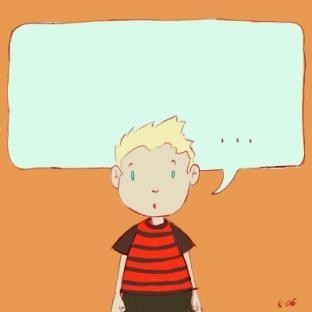 ‘Non trovo le parole giuste mentre parlo'
	Il ‘bagaglio lessicale’ deve essere formato. Leggi di più, 
   ‘ricicla’ le parole che leggi: usa la memoria, fa’ schemi lessicali e parla, 	parla, parla!

'Se la lingua è tanto lontana dall’italiano, è più difficile per me'
'Se conosco altre lingue simili all’italiano, faccio confusione'
	Non spaventarti, è solo questione di ‘allenamento’: parla con italiani, 	guarda video, blog, film e ascolta musica!

'Dopo mezz’ora, mi stanco'
	È normale, esercitare la lingua complessa è faticoso (anche per un 	madrelingua). Fa’ una pausa, poi riprendi!
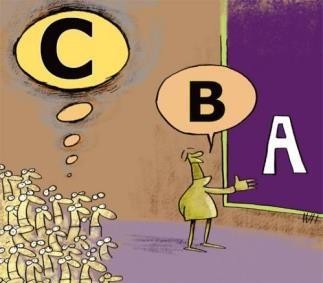 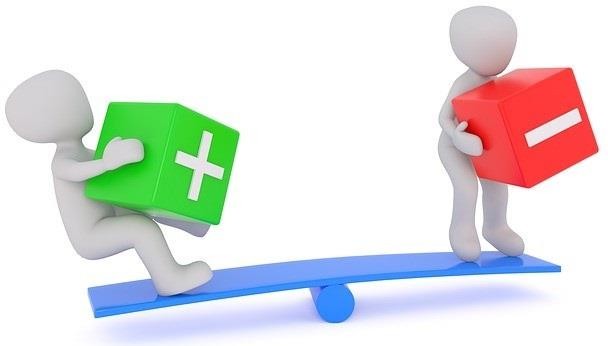 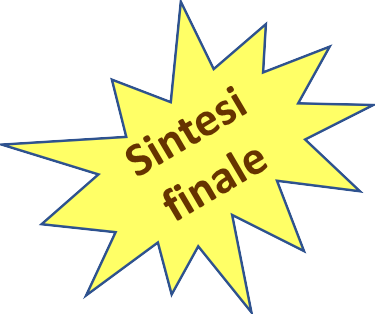 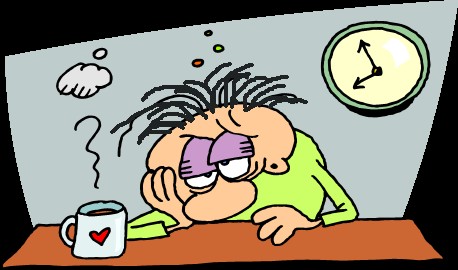 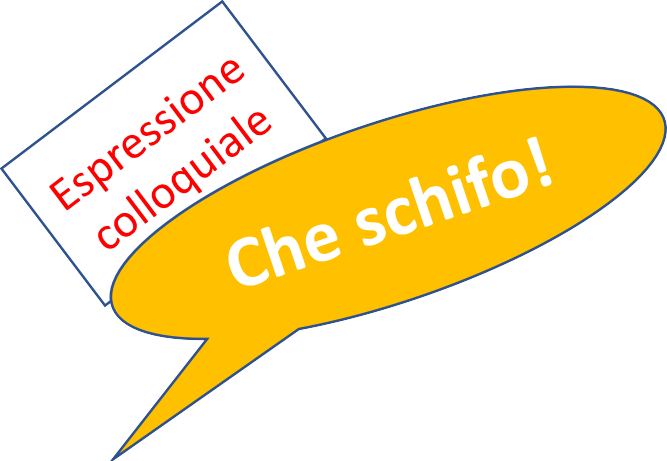 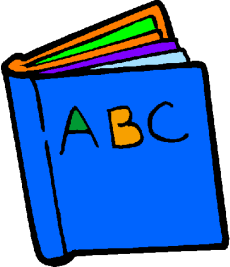 odioso
odio
odiare
Registro
colloquiale
Registro
colloquiale
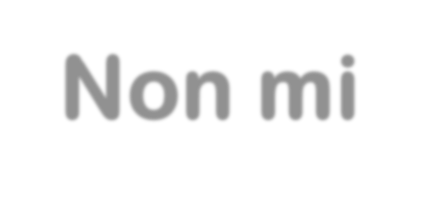 spiacevole  disgustoso
Non mi  piace!
Registro  formale
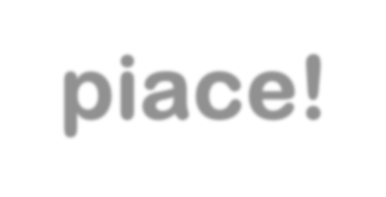 Registro  formale
detesto
detestare
Consigli per allargare il proprio lessico
detestabile
COSTRUISCI SCHEMI LESSICALI
Parti da un concetto che conosci bene («Non mi piace!»).
Collega dei sinonimi, uno per il registro formale e uno per il  registro informale.
Trasforma verbi in aggettivi (odiare > odioso) o viceversa.
Trova parole ed espressioni di registro formale e informale
Lavoro per casa
1a. Ascolta (e leggi)
1b. Leggi il capitolo 1 del libro. 





Trovi il pdf in: 
01 – ‘Quante parole, quali parole’
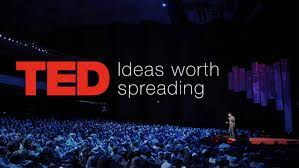 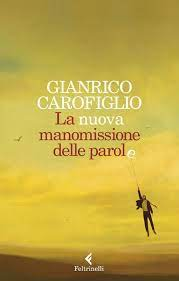 TED TALKS
Il potere delle parole

https://www.youtube.com/watch?v=BTZq2q_Cicg
Se preferisci, puoi anche leggere.
Trovi lo script dell’intervento nella scheda:
01 – Script ‘Il potere delle parole’
2. Seleziona le informazioni per te più interessanti e riportale nella scheda ‘01 – L’importanza delle parole’. 
Condividerai il lavoro svolto con i tuoi compagni all’inizio della prossima lezione.
[Speaker Notes: https://www.youtube.com/watch?v=BTZq2q_Cicg]